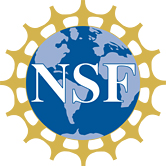 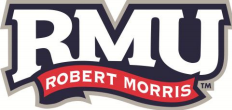 Requirements Management
Needs Statements to SRS

Instructor Slides
Exercise Module Number: RM11
This course material was developed with NSF – TUES award # 1245036
Some Terminology
Needs Statement:
Also known as problem statement, need statement, or needs assessment
Statement of need establishes the focus and rationale of the requirement
The statement of need is a concise and coherent statement
SRS:
Is a description of a software system to be developed. It lays out functional and non-functional requirements, and may include a set of use cases that describe user interactions that the software must provide.
Task
Distinguish whether each of the following is a "needs" statement, or a software requirement specification (SRS).  If it is a needs statement, discuss how we may proceed to re-work it into a SRS.
Needs Statement (for SRS) 1
All transactions must be properly logged to meet the requirements by law.

What do the students say?
Needs Statement (for SRS) 1
All transactions must be properly logged to meet the requirements by law.

Legitimate needs statement; we must then sort out the requirements by law to interpret in the system design, indicating the specific requirements in the software.
[Speaker Notes: Instructor: Transaction log keeps a record of each transaction, which is time-stamped (with locale info, if necessary), along with all parameter values in the transaction.]
Needs Statement (for SRS) 2
In the occurrence of any one of the following events, the system must respond with alert notification within 10 seconds.

What do the students say?
Needs Statement (for SRS) 2
In the occurrence of any one of the following events, the system must respond with alert notification within 10 seconds.

SRS. We must also have the complete list of all the events to alert, and the details of each alert notification.
[Speaker Notes: Instructor: This is a legitimate performance requirement.  Additional details needed to complete the specification.]
Needs Statement (for SRS) 3
Payment transaction must be confirmed before initiating the download process.

What do the students say?
Needs Statement (for SRS) 3
Payment transaction must be confirmed before initiating the download process.

SRS. We must also have the complete list of all the events to alert, and the details of each alert notification.
[Speaker Notes: Instructor: Vendor system for the purchase of software product by download via the network.]
Needs Statement (for SRS) 4
The user should be provided with various input options to complete the form, including guidance by a software wizard, but convenience for the user needs to be a high priority.

What do the students say?
Needs Statement (for SRS) 4
The user should be provided with various input options to complete the form, including guidance by a software wizard, but convenience for the user needs to be a high priority.

A needs statement.  Must specify also all detailed information about the form to be filled. Ease of use is important, but the needs statement is unclear about the appropriate priority for the design of the "help wizard".
[Speaker Notes: Instructor: A common approach to make sophisticated software application also easy to sue.  But for SRS, we need to specify all details.  "Convenience for the user needs" is vague.]
Needs Statement (for SRS) 5
Input data must be validated before submission to the server to defend against malicious intruder to the network.

What do the students say?
Needs Statement (for SRS) 5
Input data must be validated before submission to the server to defend against malicious intruder to the network.

A needs statement - not properly thought out.  Input validation done on the client side is good to minimize unnecessary client/server traffic when input data is invalid - therefore more efficient and desirable.  However, to defend against malicious intruder, a different approach of input validation must be done on the server side.
[Speaker Notes: Instructor: Students may need to be instructed about client/server system (such as the web).  While for the sake of efficiency, input checking is done on the client side.  But for security defense against malicious input, the validation must be done on the server side.]
Questions